Сынып : 8 Пән : биологияБөлім : Өсу мен даму    - 4 сабақСабақ тақырыбы: Эмбриондық даму кезеңдеріСабақ мақсаттары:- Эмбриондық даму сатыларына тән үдерістерді cипаттау - Ұлпалар мен мүшелердің ұрық жапырақшаларынан дамуын түсіндіру
Ұрықтану
Бұл аналық және аталық жыныс жасушаларының қосылу үрдісі, нәтижесінде жаңа ағзаның бастамасы болып табылатын бір жасуша түзіледі. 
Нәтиже – ұрықтанған жұмыртқажасуша, немесе зигота
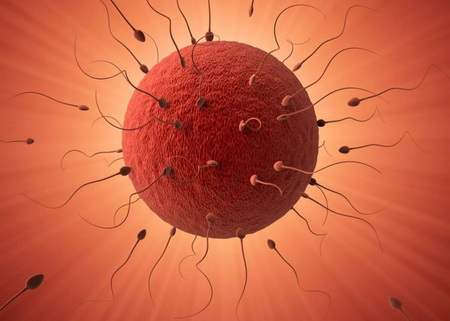 Эмбриогенез
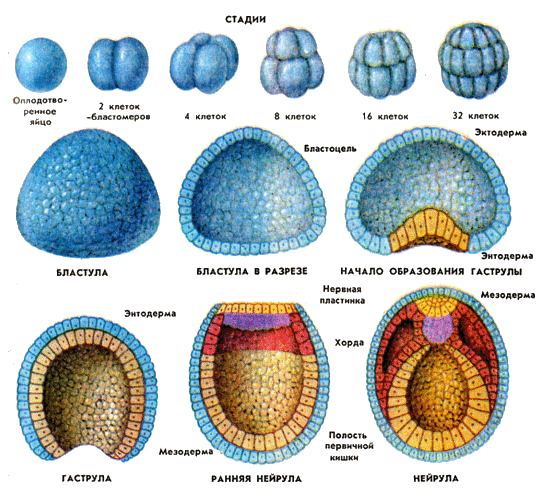 Эмбриондық даму кезеңдері
Эмбриондық дамудың кезеңдері (бөлшектену)
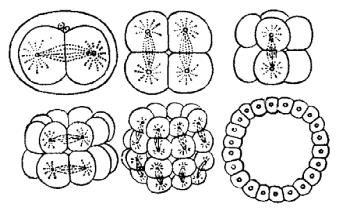 Бөлшектену
Зигота
Бластула
Бластоцель
Бластодерма
Морула
Бластомерлер
Эмбриогенез сатылары
Эмбриондық даму кезеңдері(гаструла)
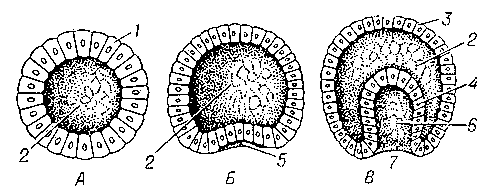 Гаструляция
Гаструла
Ұрықтық қабаттар
Энтодерма
Эктодерма
Мезодерма
Дифференциация - жасушалардың (өсімдіктер, жануарлар, т.б) басқа жасушалардан ерекшеленіп, мамандануы.
Эмбриондық дамудың кезеңдері(нейрула)
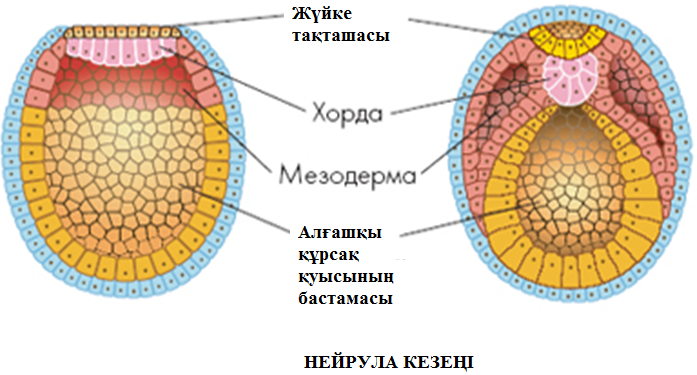 Нейруляция
Нейрула
Жүйке тақташасы
Жүйке түтігі
Үй тапсырмасына кестені орындаңдар
Ұрық жапырақшалары